O IEOVA O LE TUPU SILISILI
Lesona 3, Ianuari 20, 2024
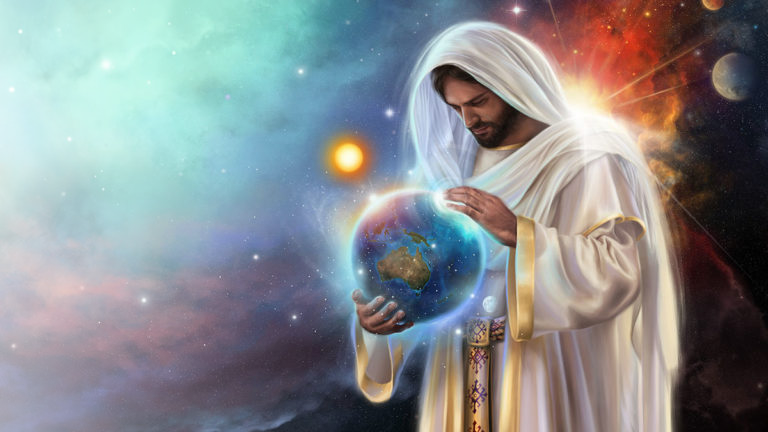 “O loo fai Ieova ma tupu, e ofu o Ia i le malosi, ua fusia ai o ia e Ia; e faatumauina foi le lalolagi, e le faagaeetia."
(Salamo 93:1)
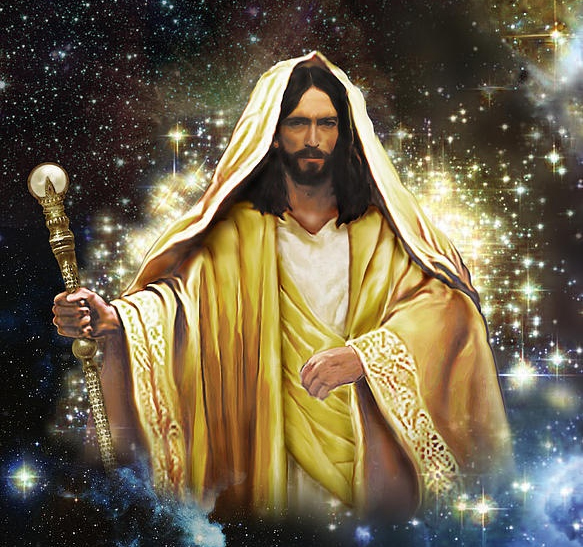 O loo folafola mai i salamo le pule silisiliese a le Atua i le Lalolagi atoa. O Ia o le Tupu i malo uma faale-lalolagi, atoa ma tagata ola uma o loo soifua i lo tatou paneta.
E ui lava o le tele o faigamalo latou te le taliaina le pule silisili ese faale-lagi, pe o loo faaalia foi le fouvale atu i ai, ae o loo i ai pea i le lalolagi tagata faamaoni i le Atua, o e tausisi atu i le feagaiga na faia e Lē na Foafoa, le Tupu ma le Faamasino na ofoina mai i a’i tatou, ma o loo faamaoni i Ana Tulafono.
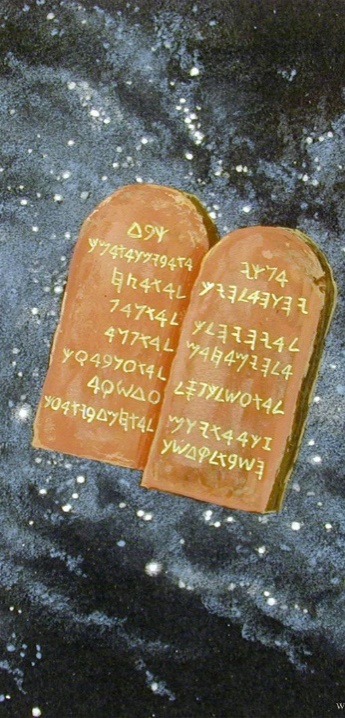 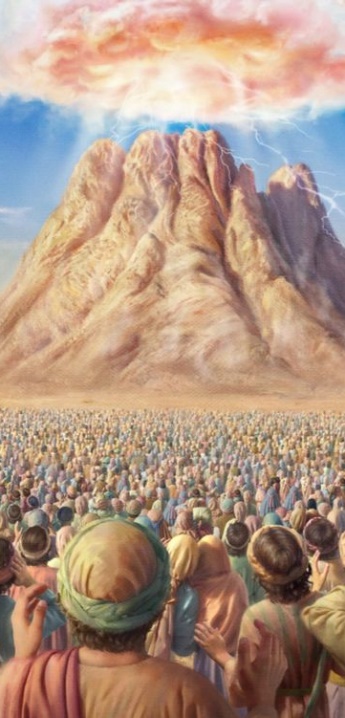 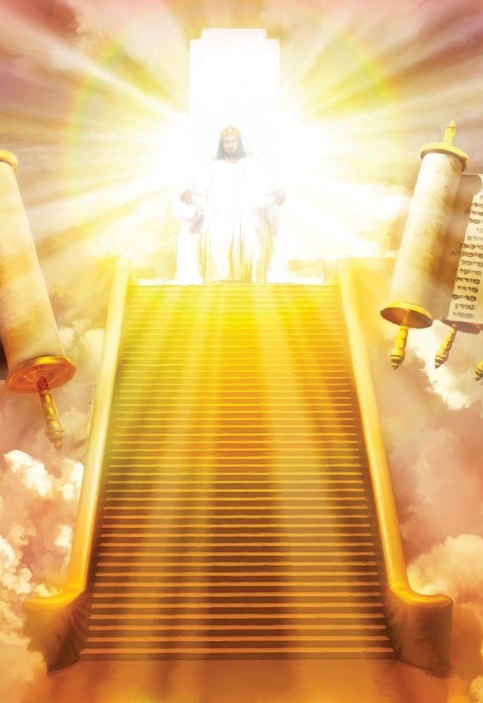 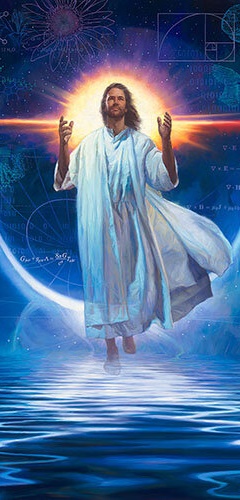 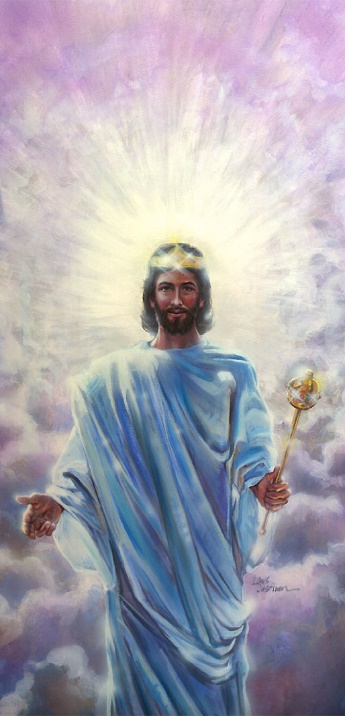 O LE FOAFOA
“ ”    (Salamo 8:3)
Aisea ua avea ai le Atua o le Alii o le Lalolagi atoa?
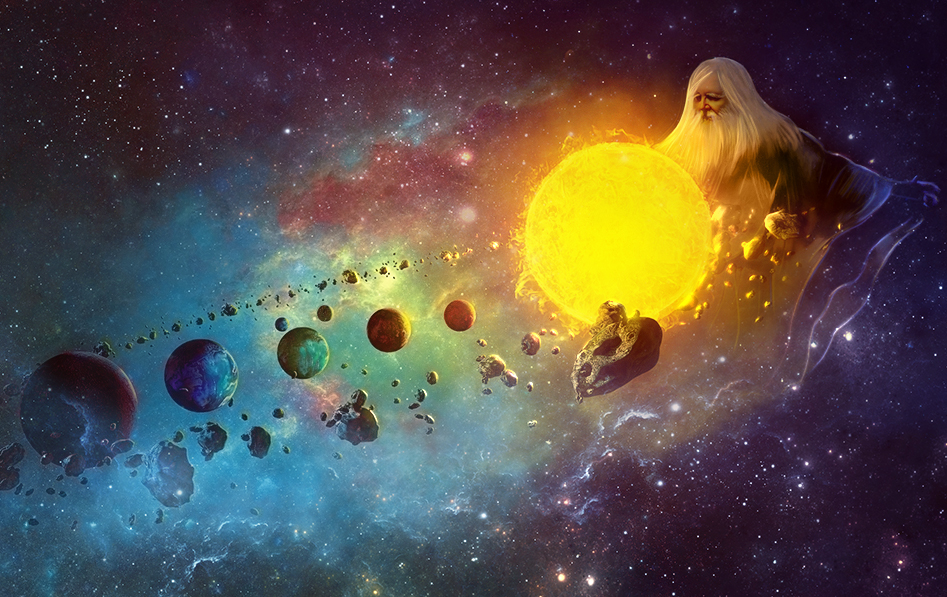 Pe a tatou vaava’ai i lo tatou siosiomaga, e mafai ona tatou manatu e maoa’e le tagata soifua, ona ua ia faia galuega tetele ma le ofoofogia. Ae o loo folafola mai ma le mautinoa e le fai-salamo: “Ia outou iloa o Ieova o Ia lava le Atua; o Ia na faia i tatou, ua fai i tatou Mona” (Ps. 100:3). E le o’i tatou
Ua na oi tatou o tausimea o mea na faia e le Atua (Salamo 8:5-9 ). Ua na’o Ia lava ua alagatatau ai la tatou tapua’iga ma le faamaoni
O LE TUPU
“Ua fai Ieova ma tupu; inā olioli ia le lalolagi; ia fiafia le vao nuu o tu matāfaga.” (Psalm 97:1)
Ua faaalia e Salamo le Atua o se tupu e ofu i le mamalu; matagofie ma le malosi (Salamo 93:1), e ufitia e le malamalama (Sal. 104:2) e tusa ai ma Salamo, aisea ua folafola mai ai o le Atua o le Tupu?
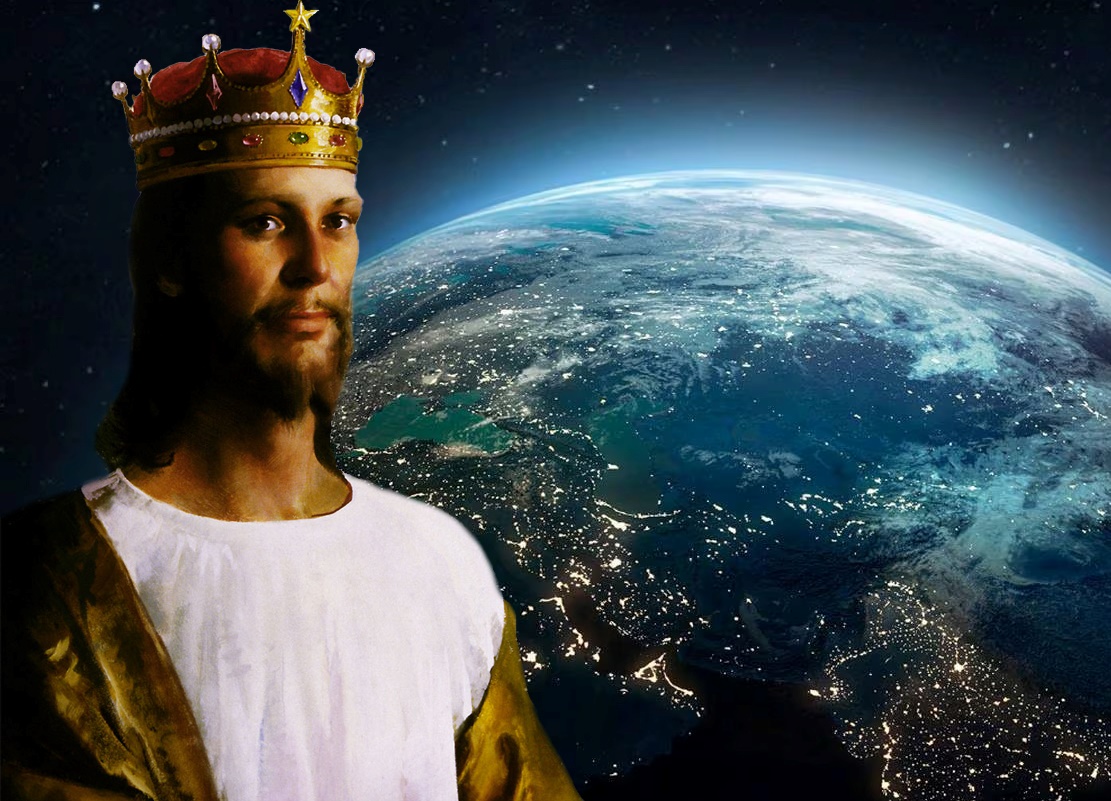 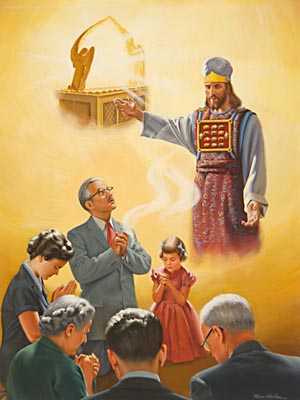 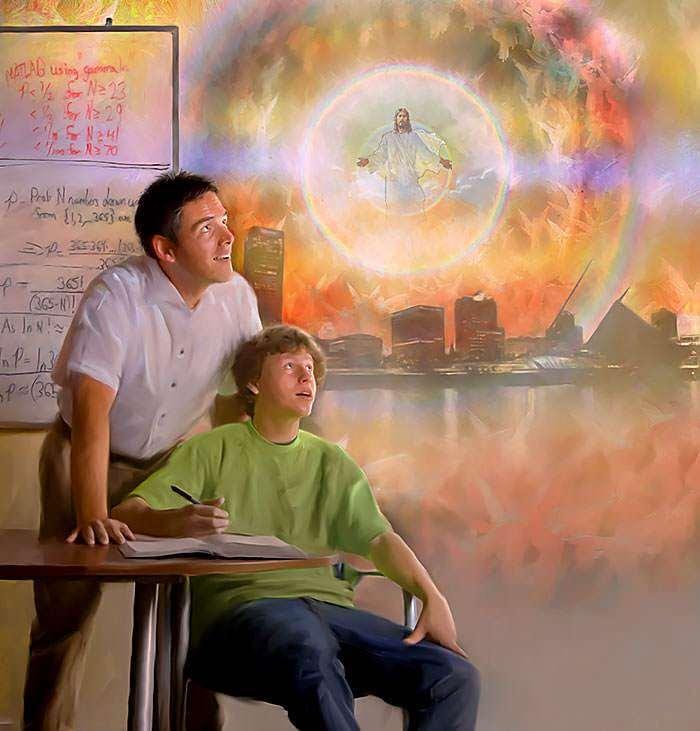 E ui lava ina avea o Ia ma Tupu o le Lalolagi atoa, ma pule i le alofa ma le faamasinoga tonu, ae to’aititi lava e iloa Lana pule silisili ese.
E fiafia Ona soo i Lana faamasinoga amiotonu (Salamo 97:8, 12). O le faatuatua, ua olioli ai tagata o le Atua i le faavaeina o le Malo o le Atua, e ala i le faiva o le faaolataga na saunia e Keriso, ma tulimata’i atu i le faataunuuina o le Malo i Lona afio faalua mai (Tanielu 2:44).
O LE FAAMASINO
“Pe a ou oo i ona po na tuu ai, ona a’u faamasino tonu lea e a’u.“” (Salamo 75:2)
I le avea ai o se Tupu silisili, o le Atua foi o le Faitulafono ma le Faamasino  (Salamo 99:7; 7:11). O loo faamatala manino mai i le Salamo 75 le galuega a le Faamasino ma le faagasologa o le taualuga o lana faamasinoga:
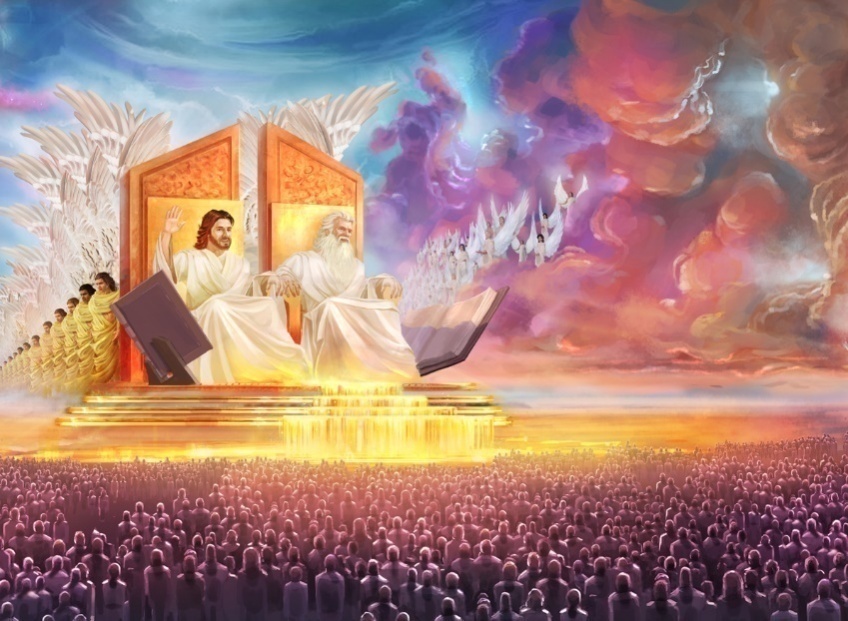 Aisea, a’o le’i tautala atu i le faamasinoga, e faafetai atu ai le faisalamo i le Atua? (Salamo 75:1)
Auā o’i tatou o e talitonu i le alofa o le Atua, e leai se mea e fefefe ai i le faamasinoga, auā ua faamagaloina a tatou agasala ma ua tatou faatuatuaina le Fautua o Le amiotonu  (Iakopo 2:13; 1Ioane 2:1).
“Ieova e, ia e tula’i mai i lou to’asa, ia faasilisili oe ona o le ita oe sauā mai ia te au; ma ia e maleifua mai ona o a’u i le faamasinoga ua e fetalai mai ai!” (Salamo 7:6)
O LE FEAGAIGA
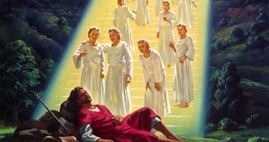 O se mautinoaga o le sa’olotoga o loo i tagata o le Atua i le faamasinoga, e faavae lea i luga o le feagaiga na osia e le Atua ma i latou (Salamo 105:7-8).
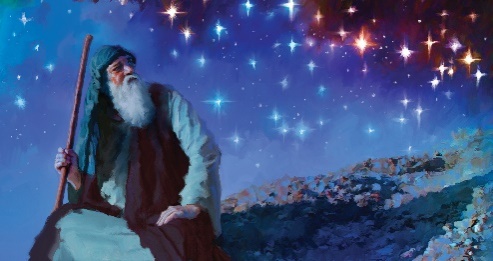 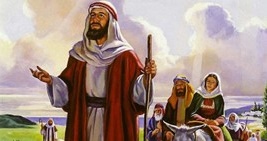 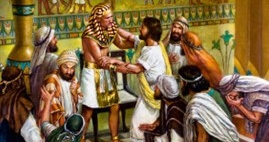 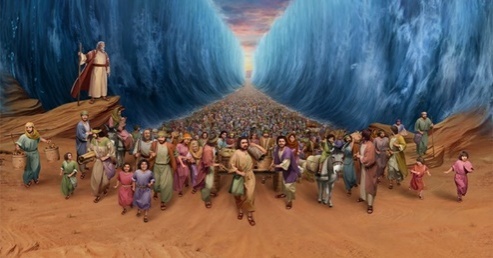 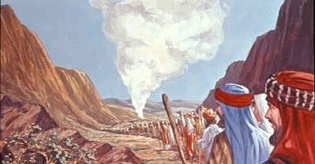 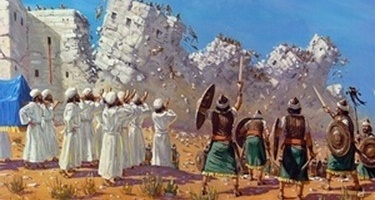 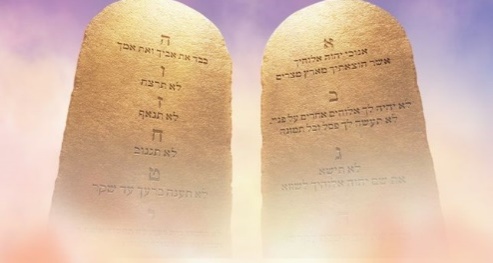 Ua tuuina mai e le Atua i ai tatou Lana faamasinoga tonu ma Lana puipuiga; Na te laveaiina i tatou mai le leaga ma faaolaina i tatou. O la tatou vaega o le talia lea o Lana feagaiga ma naunau ia usiusitai i Ana tulafono.
Ua valaauina i tatou ia folafola atu lea lava feagaiga i nuu uma, ina ia latou vivii atu ai foi i le Atua (Salamo 105:1-4).
O LE TULAFONO
“O ala uma lava o Ieova, o le alofa ia ma le faamaoni i e ua tausi i Lana feagaiga ma Ana tulafono” (Salamo 25:10)
O se fesoota’iga vavalalata ma le feagaiga o “molimau” O molimau o seti ia o ni tulafono ma poloa’iga na tuuina mai e le Atua i Ona tagata, o se faavae o faigamalo o Lona Malo.
O molimau uma e maua mai lea: i poloa’iga e sefulu. O le a se mea o ta’u mai e Salamo e uiga i Tulafono poo molimau?
O loo talosaga atu faisalamo i le Atua, o Le na Foafoa, o le Tupu, o le Faamasino, o le Pule silisili o le Feagaiga, ma le Faitulafono. E mafai ona tatou saogalemu ma malu puipuia i le lalolagi, e oo lava i le totonugalemu o le Finauga tele, ona o le Atua o le pule silisili ma le faamaoni, i mea uma Na te faia ma fetalai mai ai.
“O lo tatou Foafoa e faia ma le tonu le aia tatau e faapei na Ia filifilia ai mea na faia e Ona aao. Ua ia te Ia le aia tatau e pulea ai e faapei ona Ia finagalo i ai, ae le o se filifiliga a se tagata. Ae le o Ia o se faamasino leaga ma le sauā. O Ia lava o le puna o le alofa, o lē foaiina mai faamanuiaga e le mafuatia [...]. E le tatau ona tatou maua o Ana faamanuiaga uma; ae o loo faaauauina pea i a’i tatou, e ui lava i so tatou le agavaa ma leai so tatou loto faafetai. Ona tuu lea o le faitio e faapei oi tatou o ni pologa o loo i lalo o se pulega a se taitai sauā. E lelei lava Iesu. Ia vivii atu ia te Ia. Ia vivii atu ia te Ia o le aumaia le ola maloloina, atoa ma lo outou Atua.”
EGW (Testimonies for the Church, volume 5, page 314.4)